LIPÍDIOS
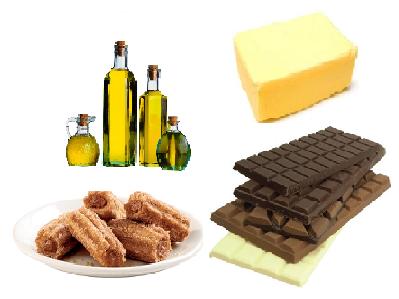 PROF. MARCONI BRITO
Gorduras ou óleos
Lipídios: são ésteres derivados de ácidos graxos superiores em reação com álcoois.
São substâncias apolares  e portanto insolúveis em água e solúveis em solventes orgânicos.
Ácido + Álcool  Éster + Água
CLASSIFICAÇÃO DOS LIPÍDIOS
LIPÍDIOS SIMPLES   - CHO

GLICERÍDEOS 
CERÍDEOS
CAROTENÓIDES 
ESTERÓIDES
Óleos e gorduras
Ceras 
Betacaroteno
Colesterol
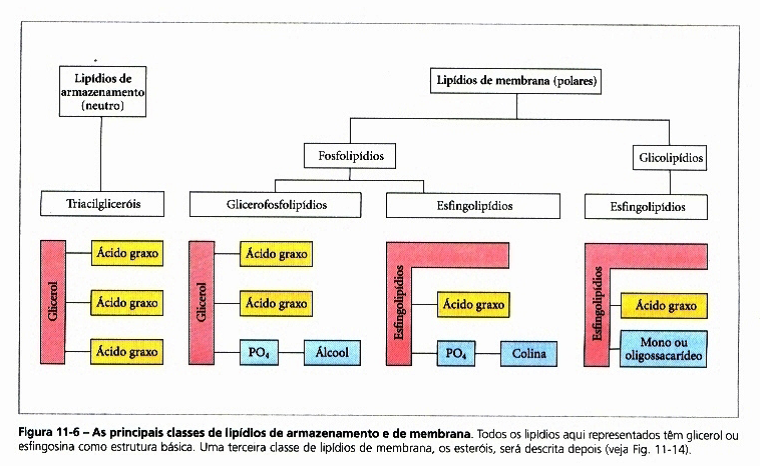 LIPÍDIOS COMPOSTOS (CHO + NPS)
FOSFOLIPÍDIOS
ESFINGOMIELINA
LIPOPROTEÍNA
VITAMINAS
Membrana
Bainha de mielina dos neurônios
LDL   HDL
ADEK
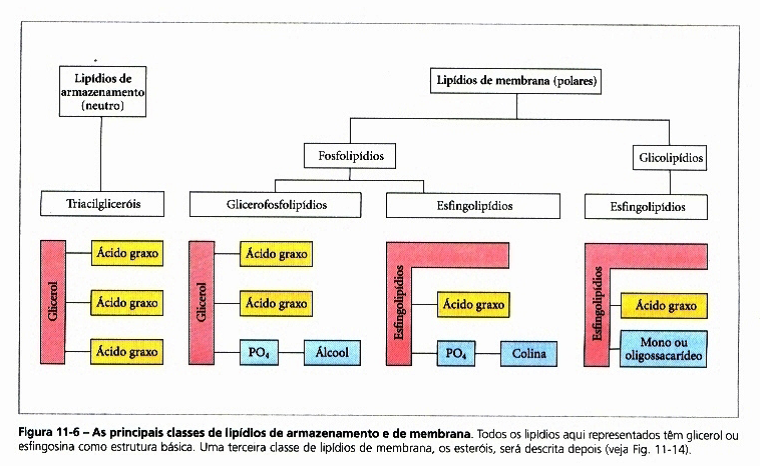 ÁCIDOS GRAXOS
SÃO ÁCIDOS CARBOXÍLICOS DE CADEIA LONGA:
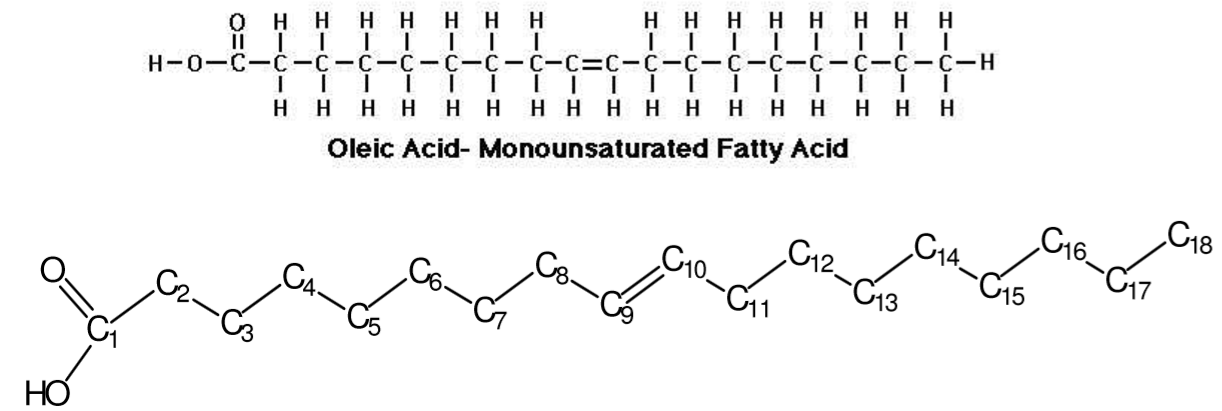 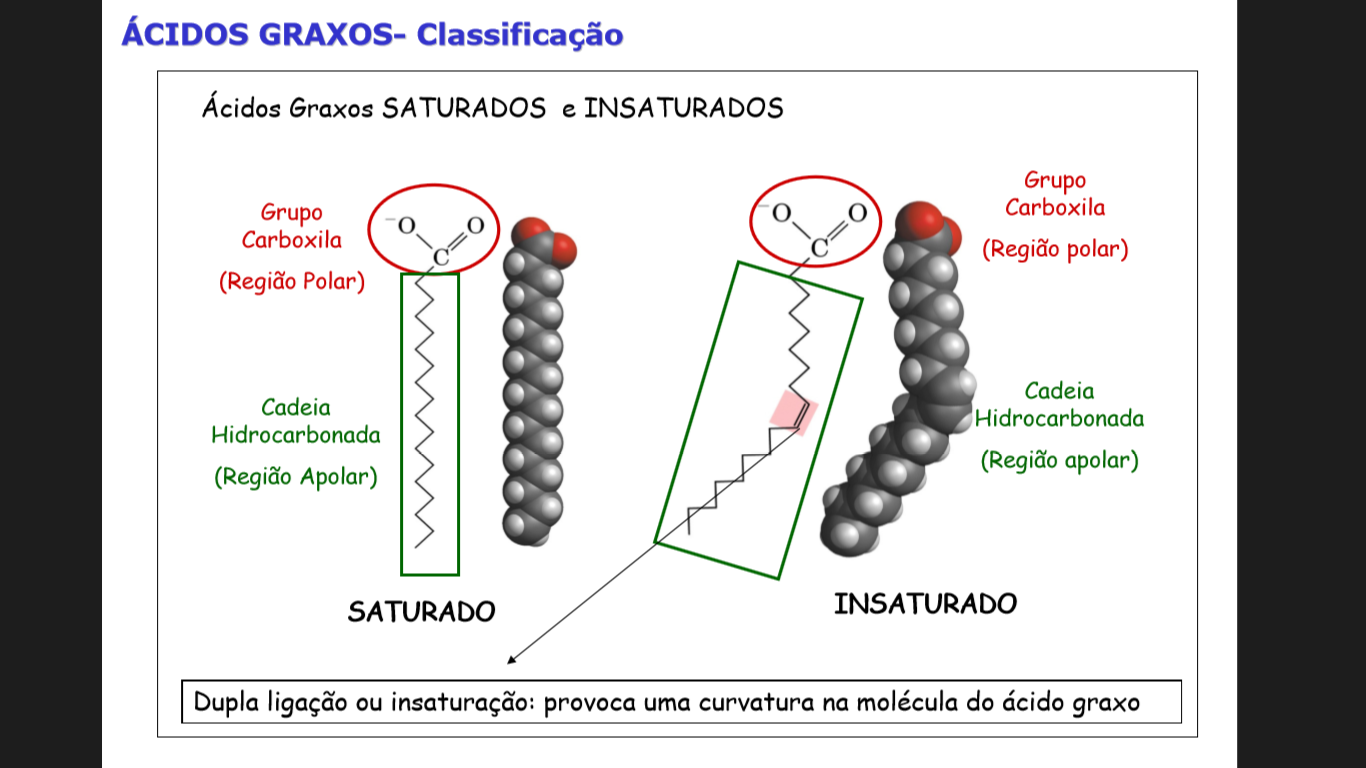 ÁCIDOS GRAXOS
SATURADOS:
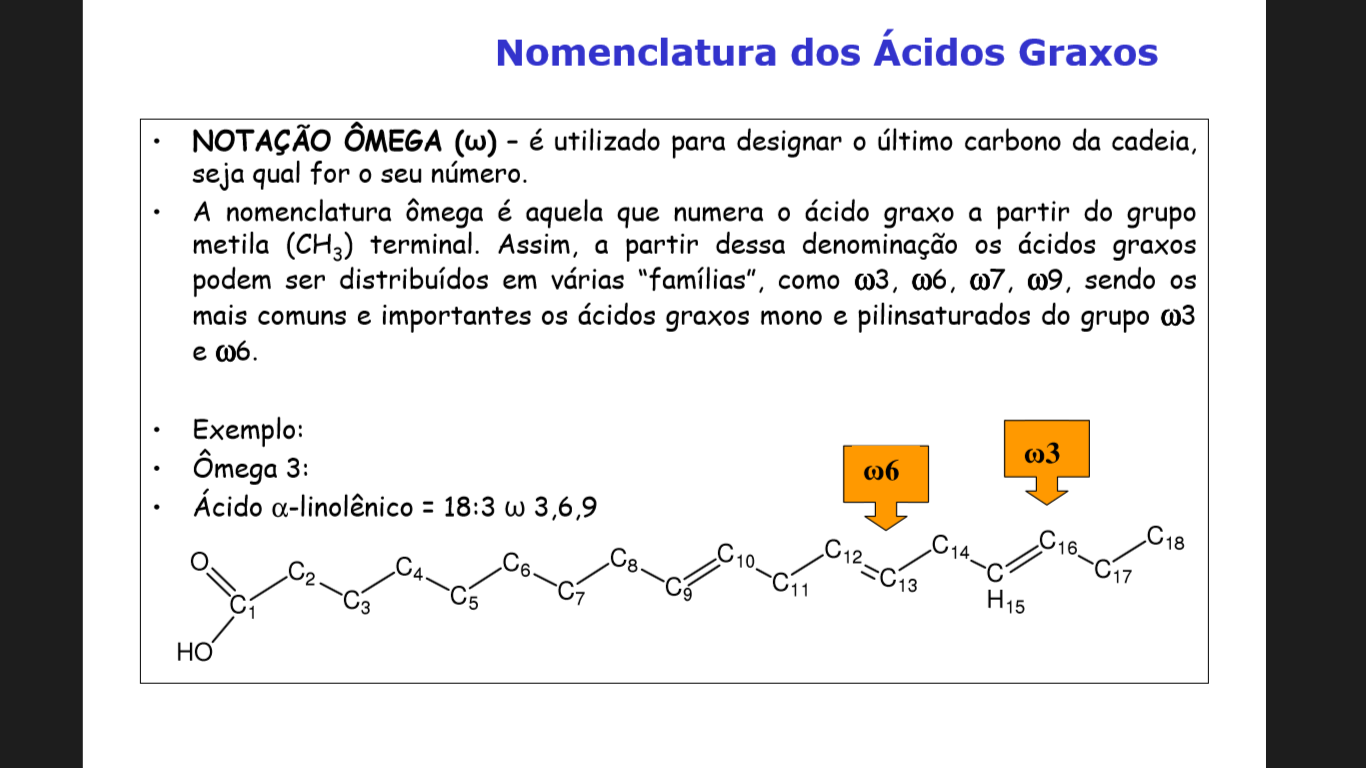 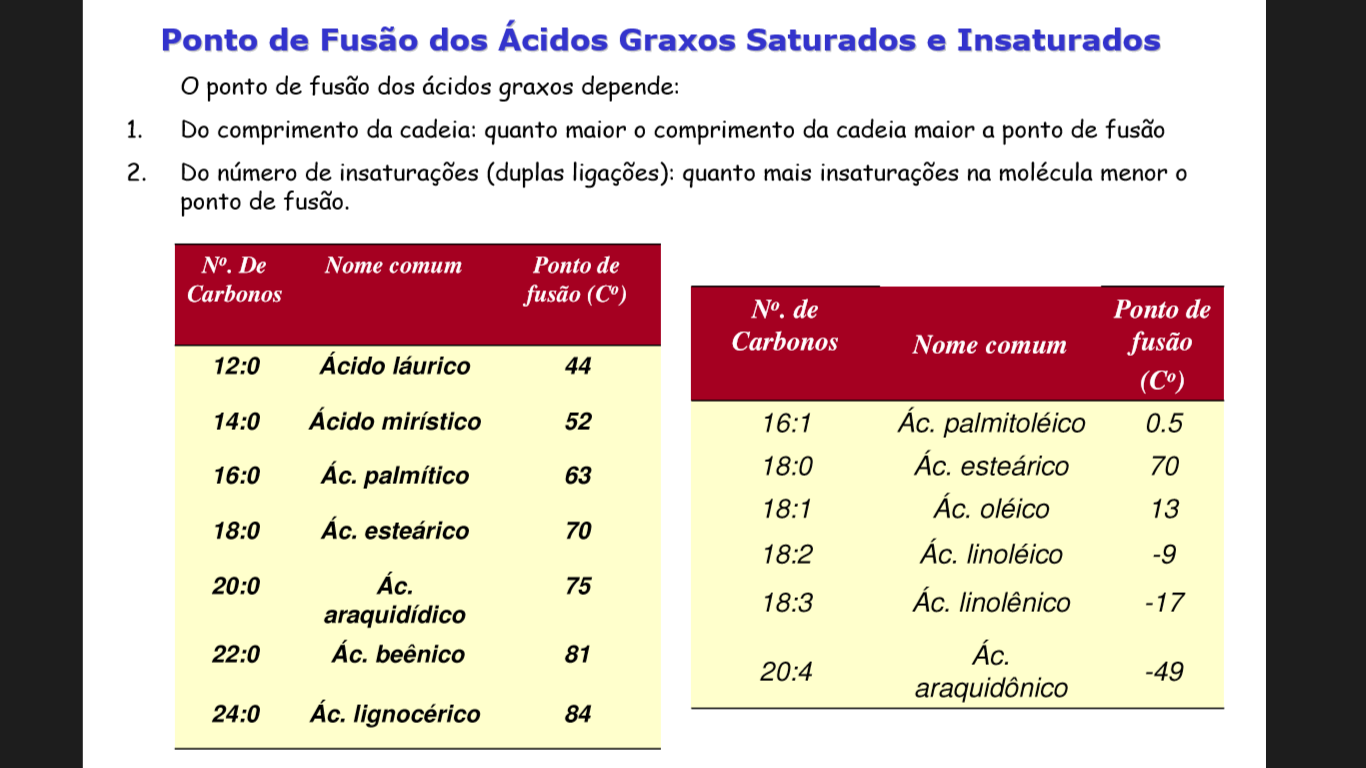 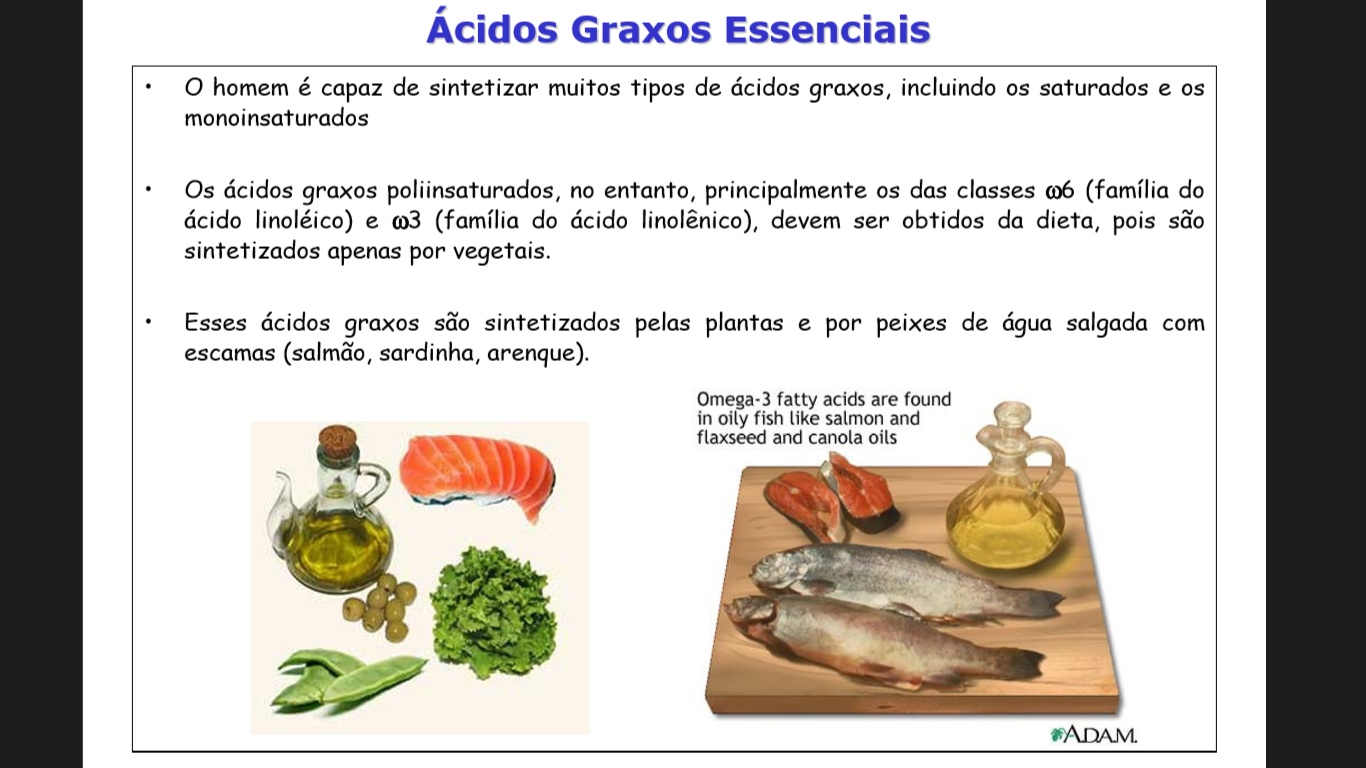 ÔMEGAS 3 e 6
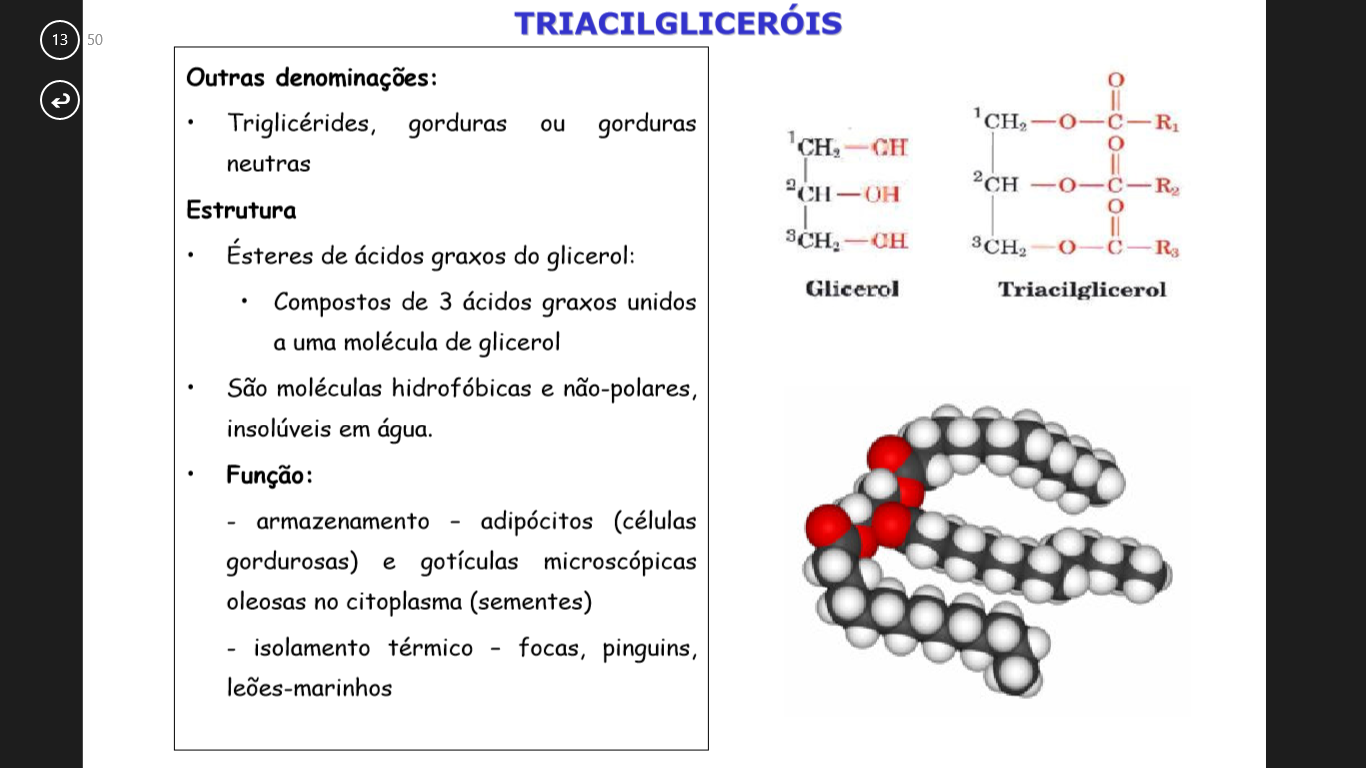 GLICERÍDEOS OU TRIGLICERÍDEOS OU TRIACILGLICEROL
C15H31- CO
HO - CH2
O - CH2
C15H31- CO
HO - CH
O - CH
C15H31- CO
HO - CH2
O - CH2
Formação de Triglicerídeos:
Ác. Graxo + Glicerina Triglicerídio + água
C15H31- COOH

+
+
3H2O
C15H31- COOH
C15H31- COOH
Àc. Palmítico + Glicerina Tripalmitato de glicerila + água
Teor de gordura de alguns alimentos:
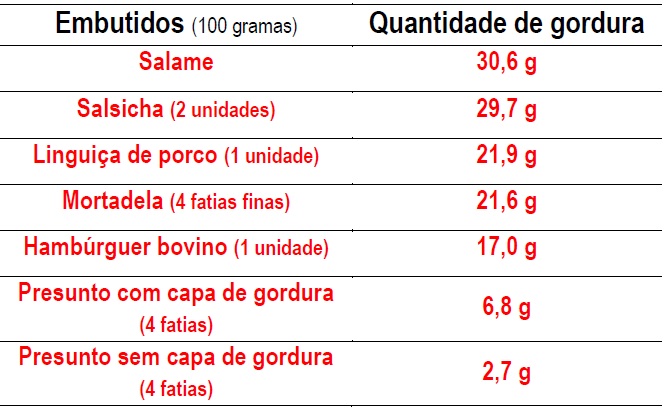 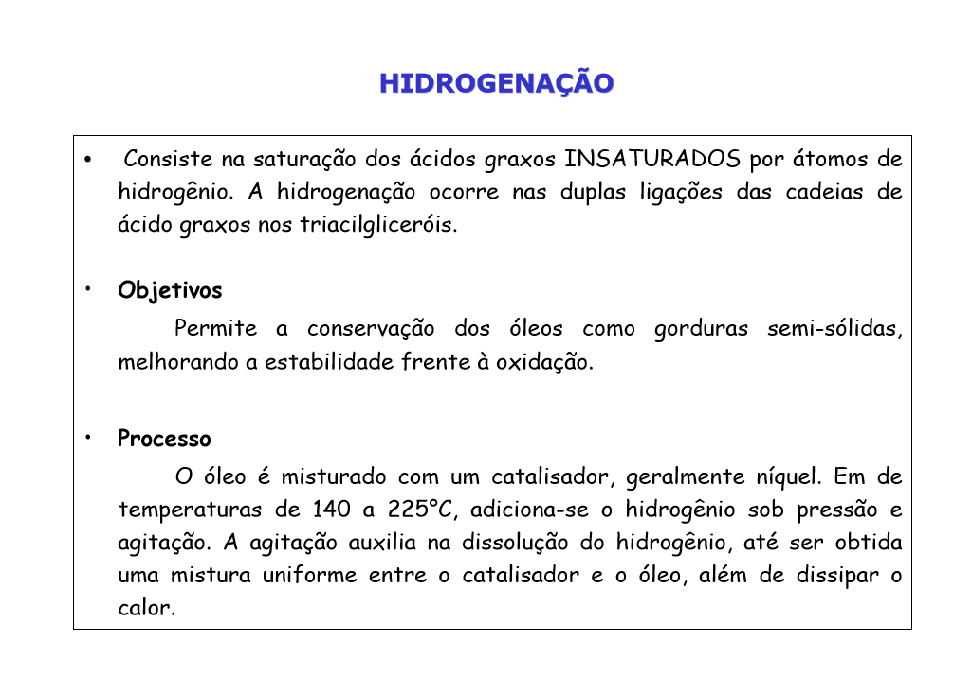 Sua saúde é uma questão de escolha
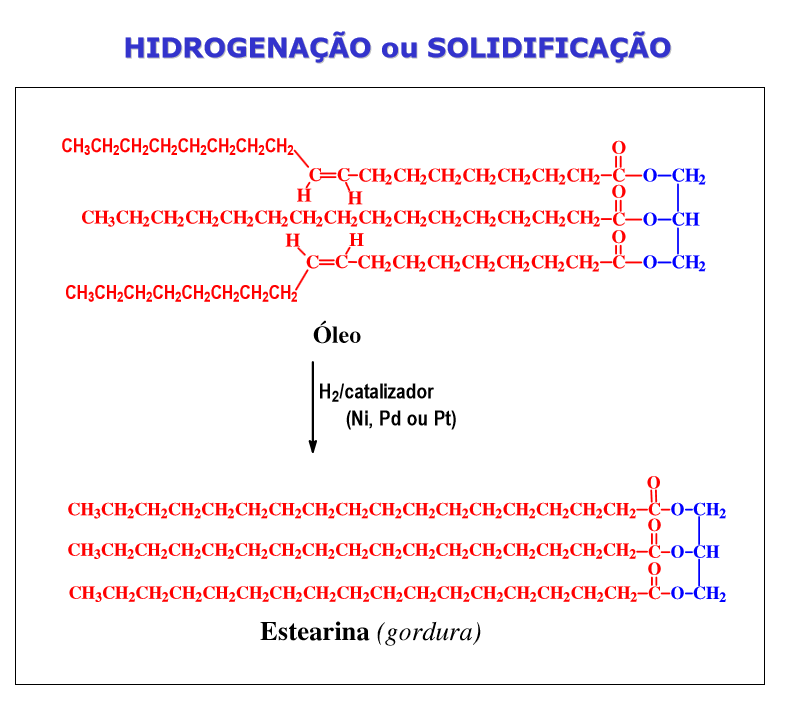 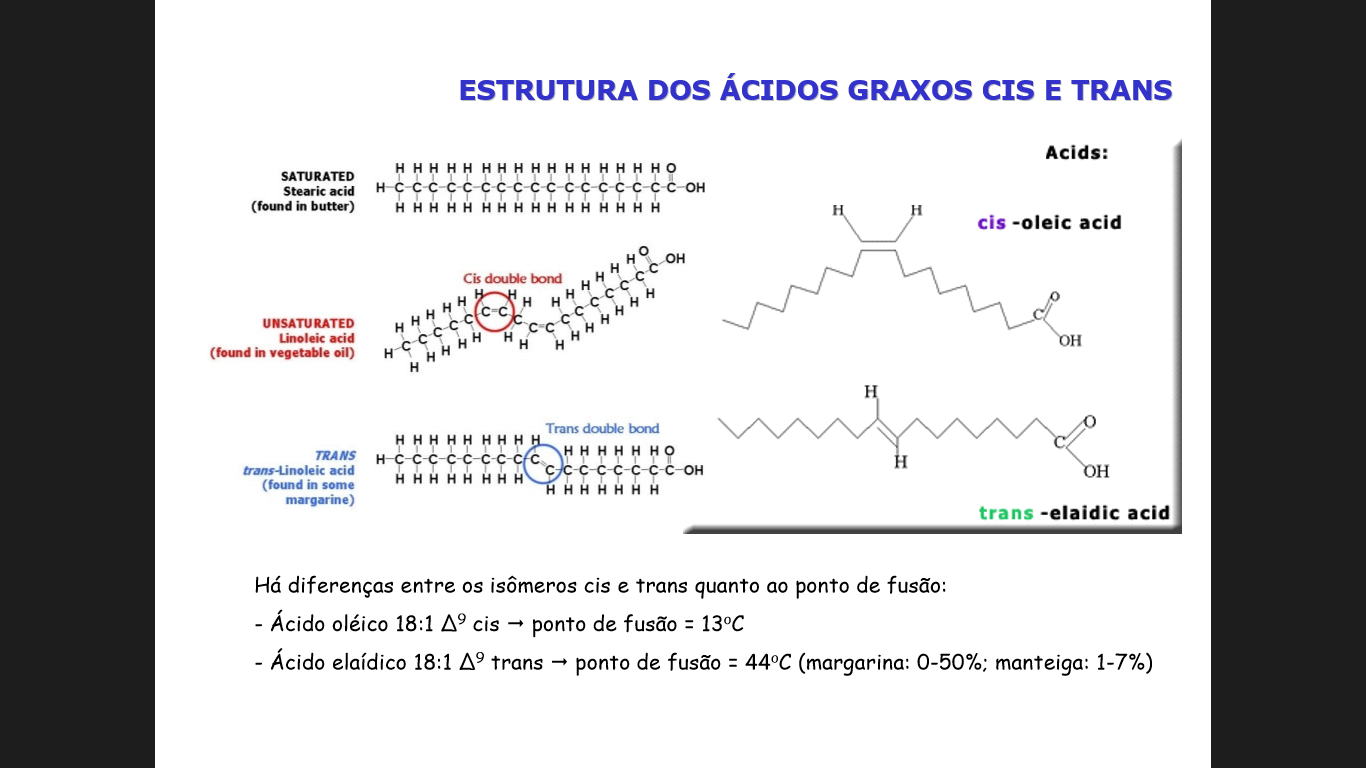 Cerídeos (ceras):
São ésteres derivados de ácidos graxos superiores com álcoois superiores.
C15H31- COOC26H53
Palmitato de cerila – Cera de carnaúba
C25H51- COOC15H31
Cerotato  de cetila – Cera de abelhas
Importância das ceras
Produzem o brilho do cabelo humano;
Nas aves as ceras repelem a água, evitando o aumento de peso e alterações no vôo;
Nas folhas evitam a perda d’água.
As abelhas produzem cera que evita a inundação e contaminação da colméia.
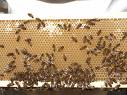 Cutina – Evita a perda de água das folhas
CarotenóidesSão pigmentos de plantas – Absorvem luz
BETACAROTENO
LICOPENO
Dividindo B-caroteno no meio se produzem duas moléculas de Vitamina A
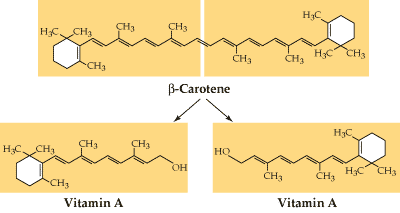 A vitamina A forma o pigmento rodopsina – necessário para a visão.
Os carotenóides produzem as cores da cenoura, tomate, abóbora, gemas de ovo, manteiga...
Os carotenóides são pigmentos auxiliar na fotossíntese – absorvem luz
São fundamentais para a prevenção de doenças degenerativas, como doença arterial coronariana, câncer e outras doenças, estimulam o sistema imunológico e agem como antioxidante.
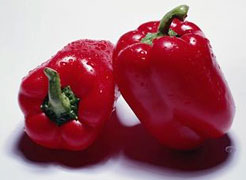 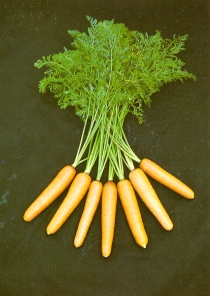 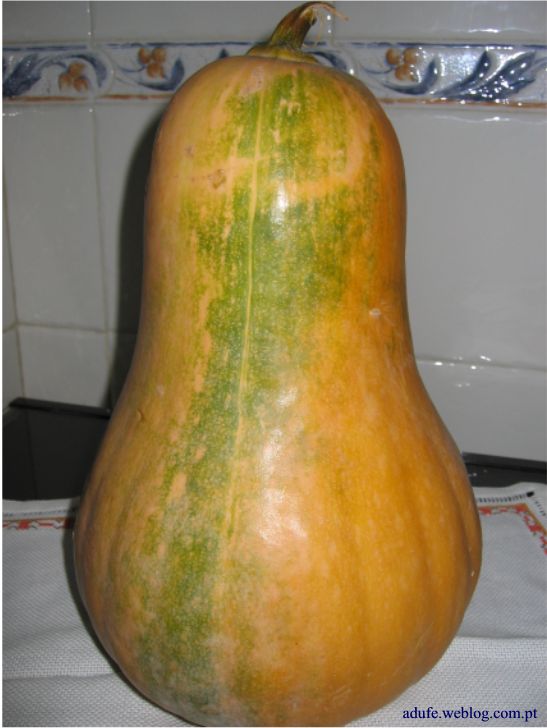 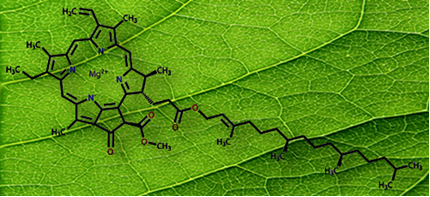 CLOROFILA
CLOROPLASTOS
OS ESTERÓIDES
São uma família de compostos orgânicos cujos anéis múltiplos compartilham carbono. O colesterol é um dos principais esteróides sendo precursor de hormônios sexuais, glicocorticóides e vitamina D
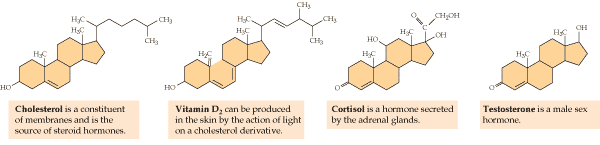 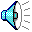 O cortisol é um hormônio secretado pelas glândulas adrenais.
A vitamina D pode ser produzida na pele pela ação da luz sobre um derivado do colesterol..
A testosterona é um hormônio sexual
O colesterol forma a membrana (animal) e produz hormônios esteróides.
ESTRUTURA DO COLESTEROL
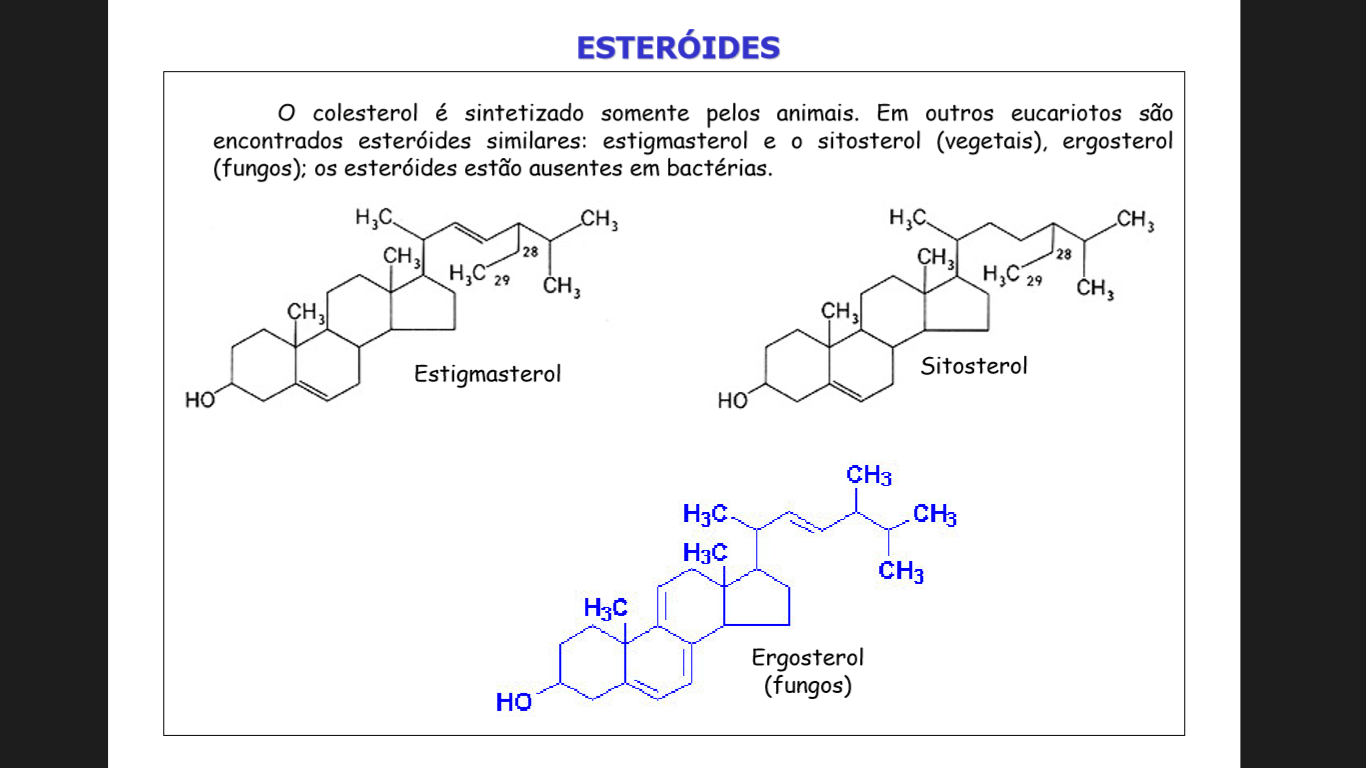 ORIGEM DO COLESTEROL70% A 90% ENDÓGENA E 10 A 30% EXÓGENA
LIPOPROTEÍNAS
São proteínas que transportam os lipídeos plasmáticos:
Quilomícrons  – Transportam triglicerídeos.
E os transportadores de colesterol e triglicerídeos.
DE DENSIDADE  MUITO  BAIXA  (VLDL-C)
DE DENSIDADE INTERMEDIÁRIA (IDL)
DE BAIXA DENSIDADE ( LDL)
DE ALTA DENSIDADE (HDL)
70 à 75%  do colesterol =  LDL- C
20 à 25%  do colesterol =  HDL- C
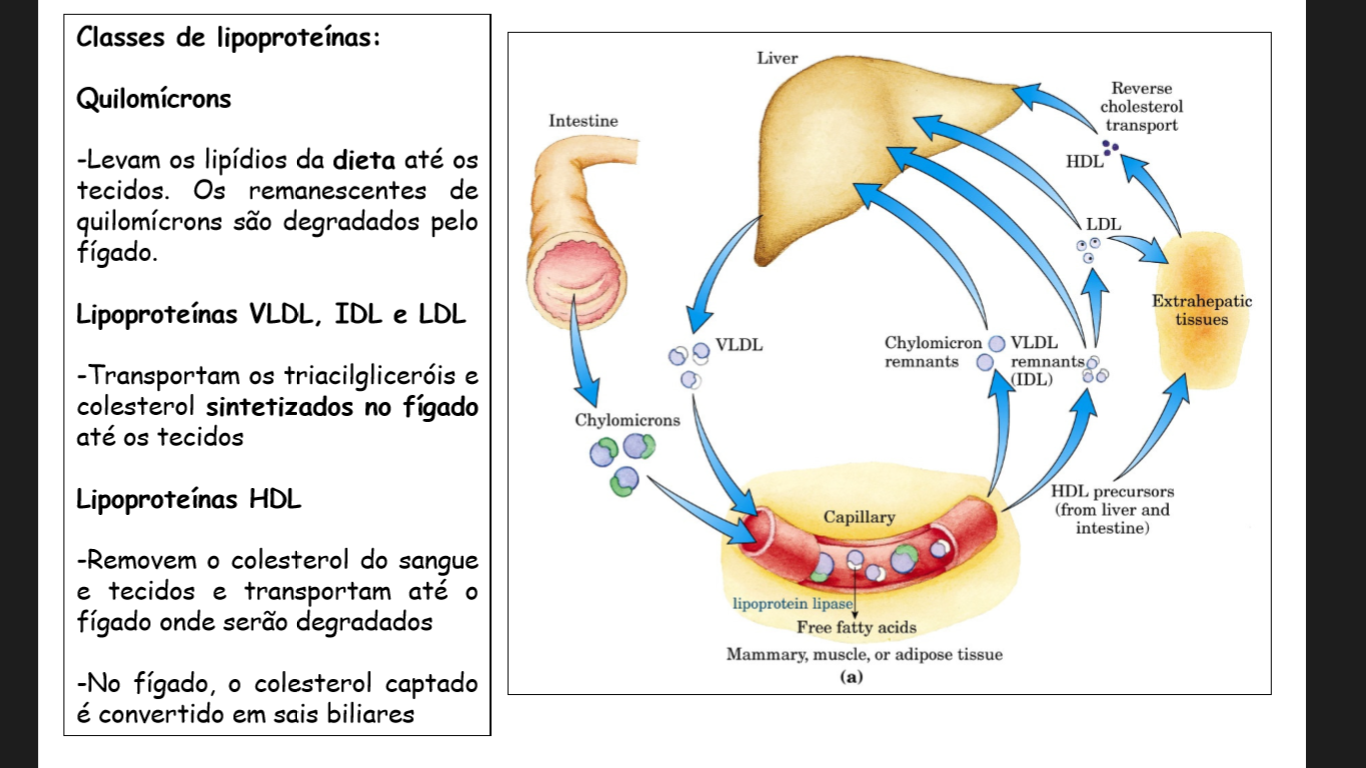 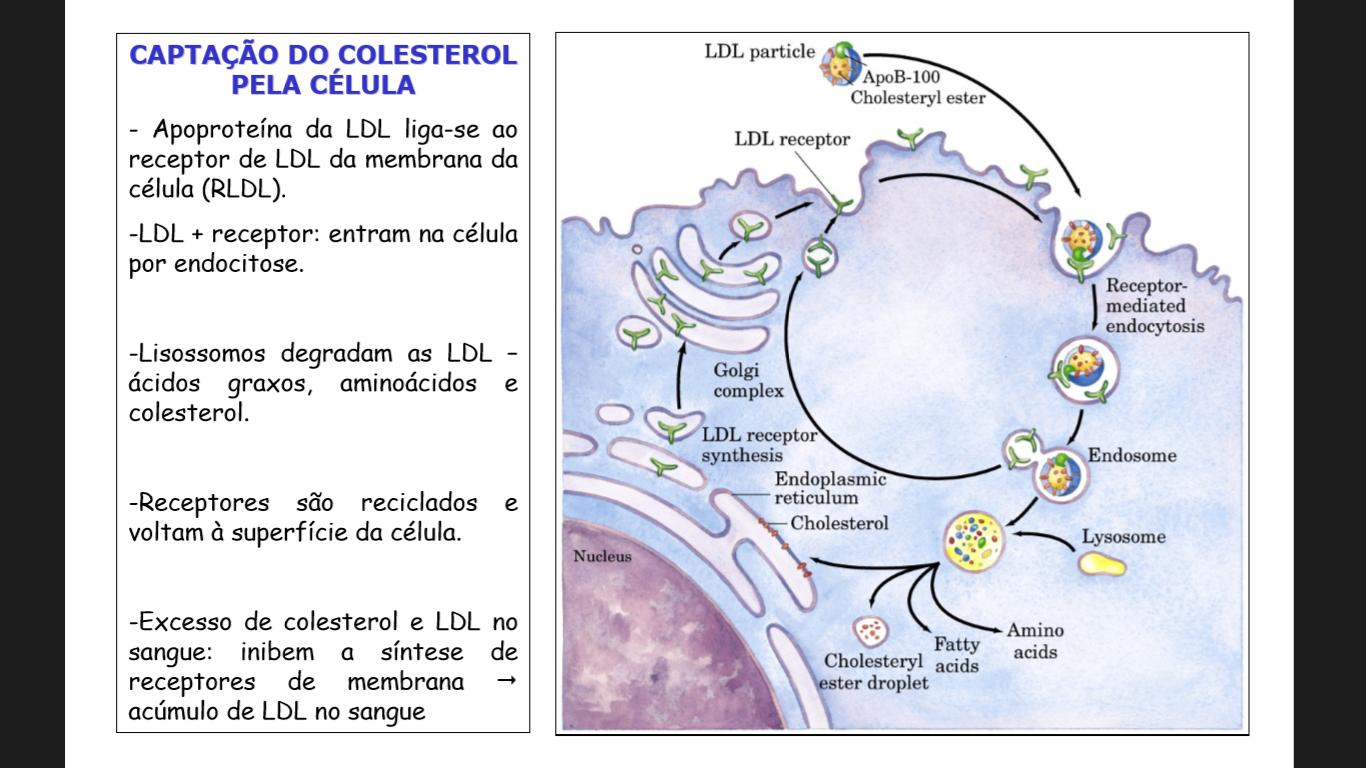 Importância do Colesterol para o organismo animal:
Formação da membrana ( controla a fluidez).
Formação dos hormônios esteroides.
Testosterona 
Estrógeno
Progesterona 
Cortisona ou cortisol
Formação da Vitamina D
Formação dos sais biliares no fígado.
Vegetais e bactérias não possuem colesterol na sua membrana.
COLESTEROL E HORMÔNIOS SEXUAIS
HDL E LDL
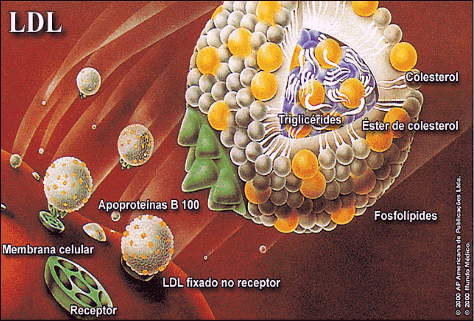 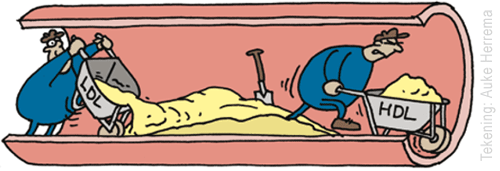 PERFIL LIPÍDICO
Alterações nestes padrões dislipidemias.
O TRANSPORTE DO COLESTEROL
As lipoproteínas transportam o colesterol no sangue. As LDL levam o colesterol do fígado e dos intestinos para diversos tecidos, onde ele é usado para reparar membranas ou produzir esteróides. As HDL  transportam o colesterol para o fígado, onde ele é eliminado ou reciclado.
O COLESTEROL NO SANGUE
1- O colesterol forma um complexo com os lipídeos e proteínas, chamado lipoproteína. A forma que realmente apresenta malefício, quando em excesso, é a LDL.
ORIGEM DA PLACA DE ATEROMA
2- Nesta interação, a LDL pode acabar sendo oxidada por radicais livres presentes na célula
ORIGEM DA PLACA DE ATEROMA
3- Esta oxidação aciona o mecanismo de defesa, desencadeando um processo inflamatório com infiltração de leucócitos. Moléculas inflamatórias acabam por promover a formação de uma capa de coágulos sobre o núcleo lipídico.
ORIGEM DA PLACA DE ATEROMA
4- Após algum tempo cria-se uma placa (ateroma) no vaso sanguíneo; sobre esta placa, pode ocorrer uma lenta deposição de cálcio, numa tentativa de isolar a área afetada.
ORIGEM DA PLACA DE ATEROMA
5- Isto pode interromper o fluxo sanguíneo normal (aterosclerose) e vir a provocar inúmeras doenças cardíacas. De fato, a concentração elevada de LDL no sangue é a principal causa de cardiopatias.
ORIGEM DA PLACA DE ATEROMA
ARTÉRIA COMPROMETIDA.
COMPLICAÇÕES DA HIPERCOLESTEROLEMIA
AVC OU AVE
IAM
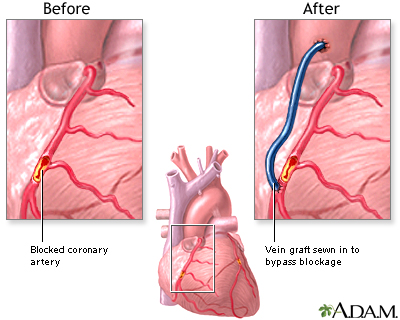 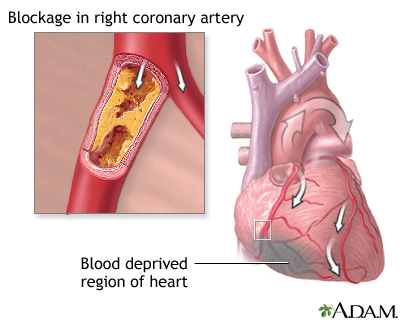 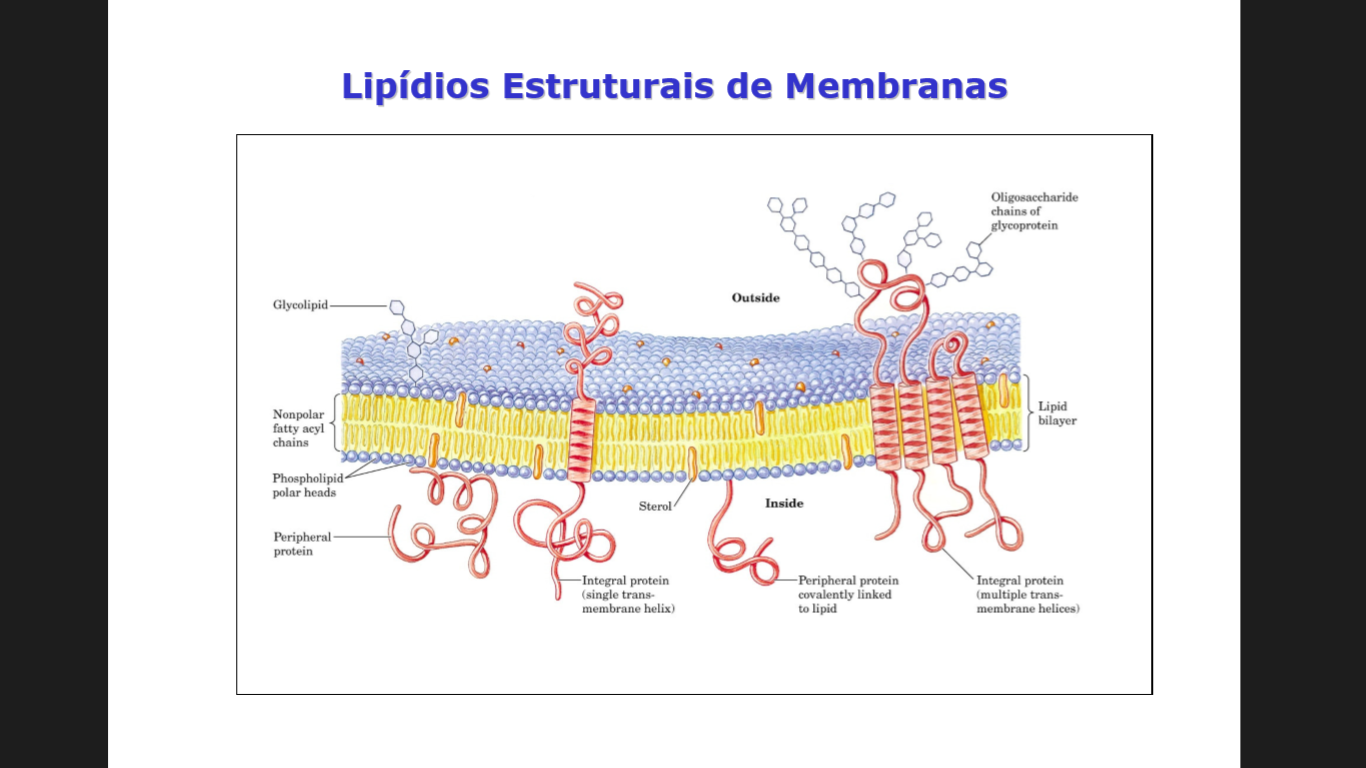 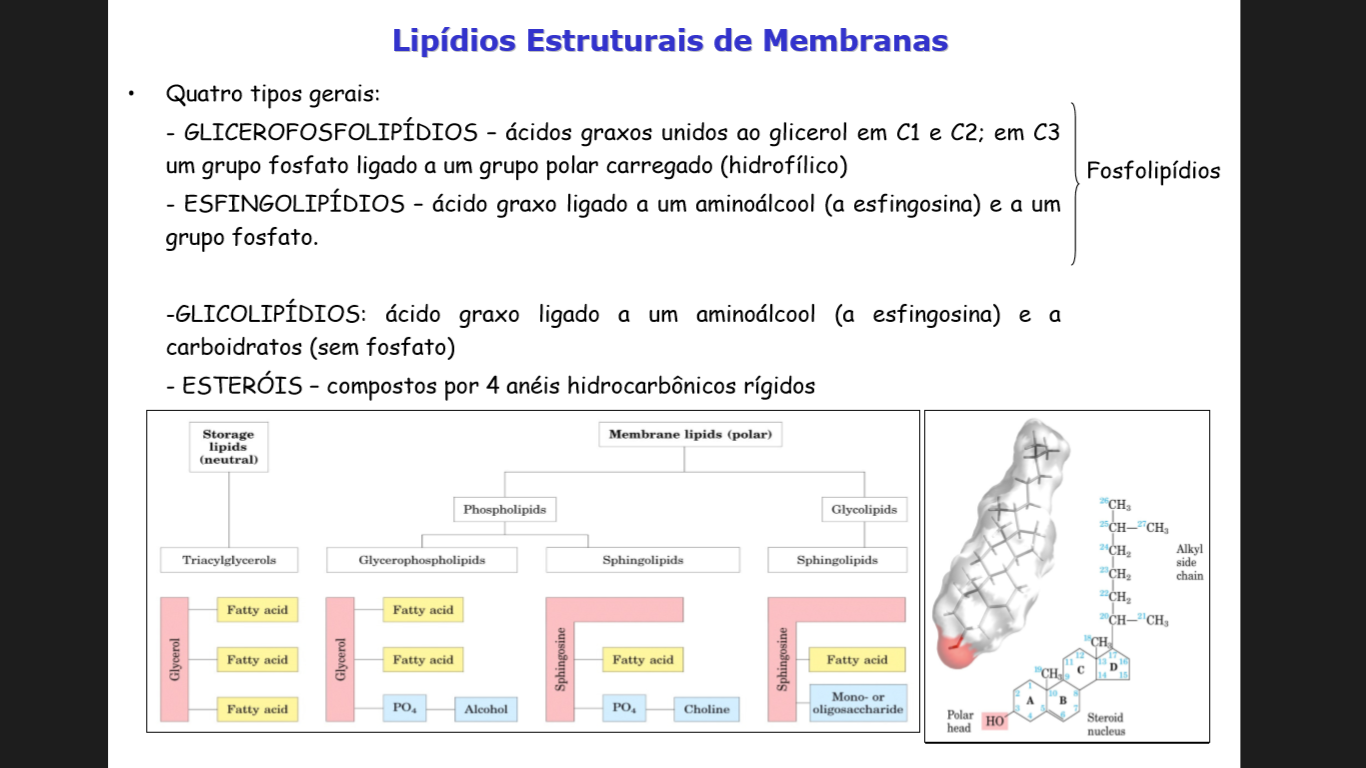 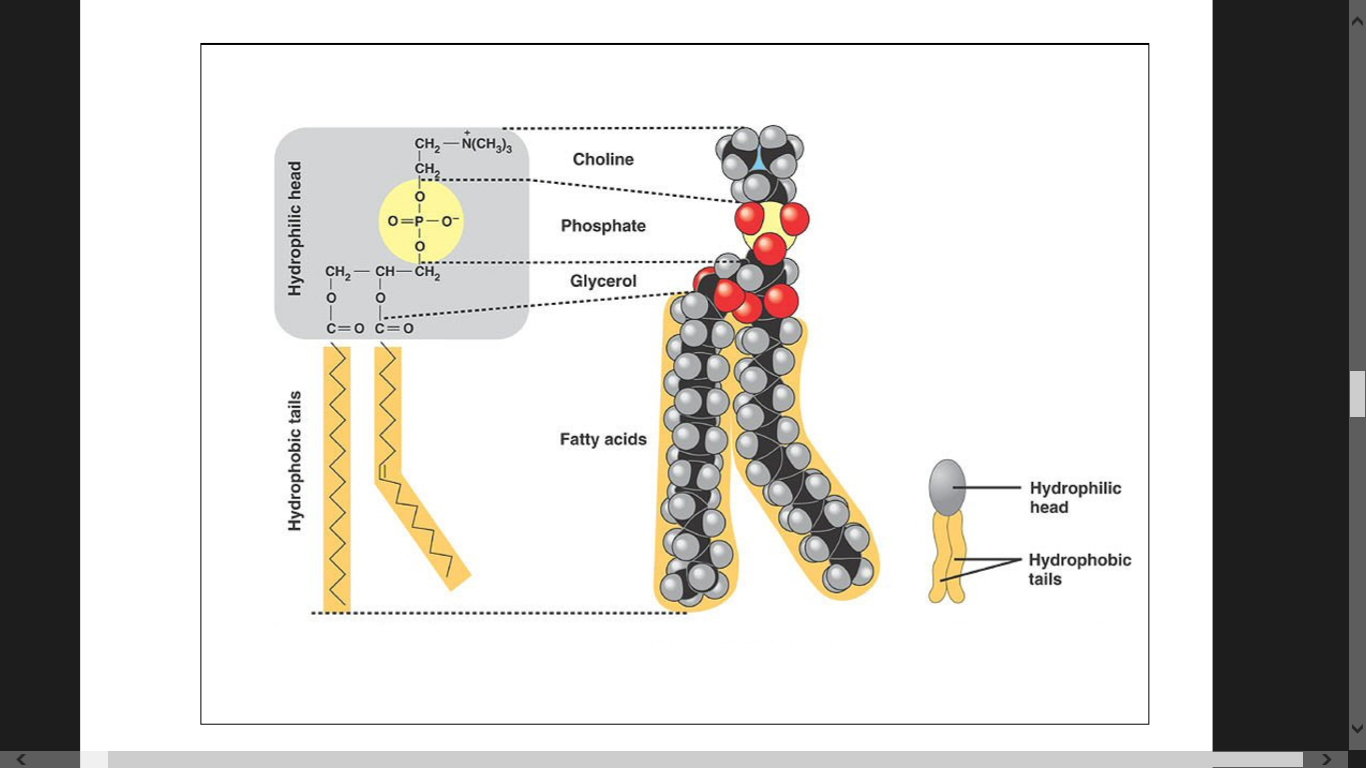 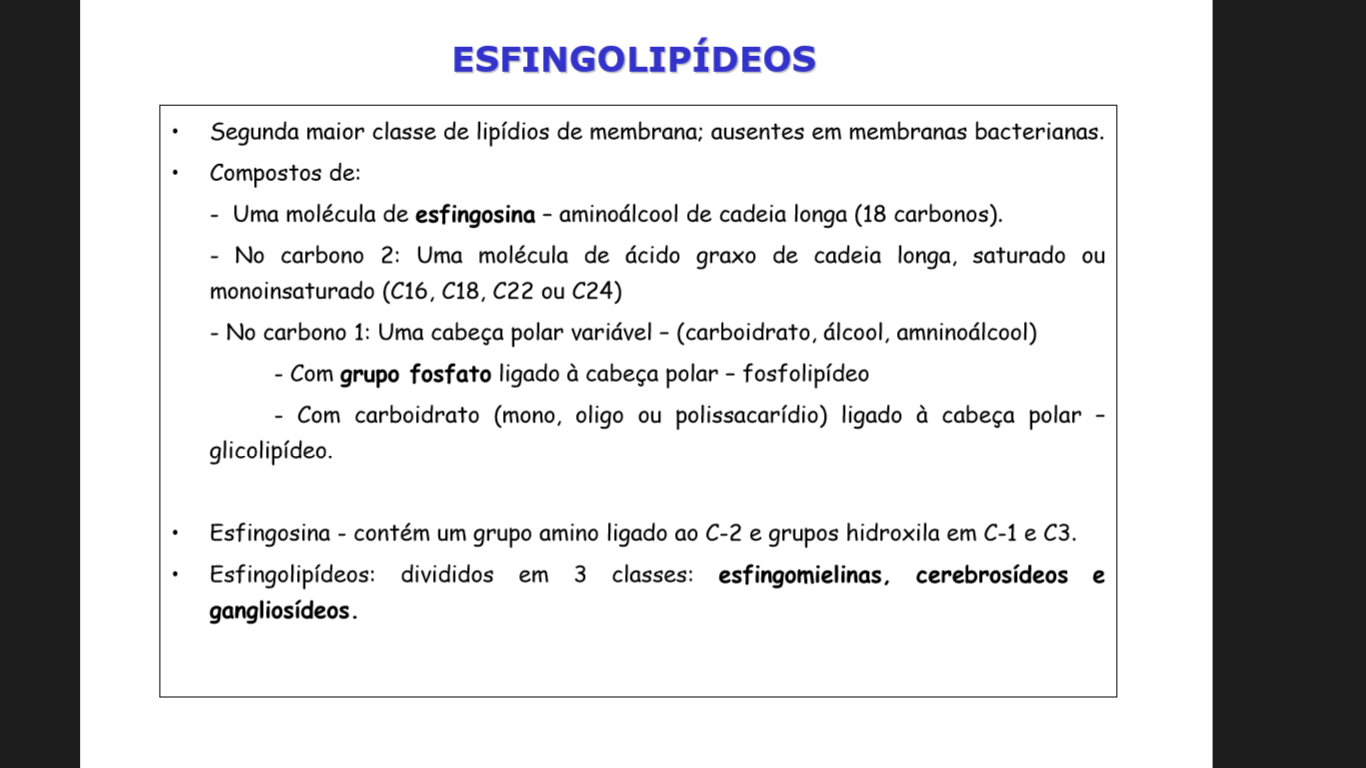 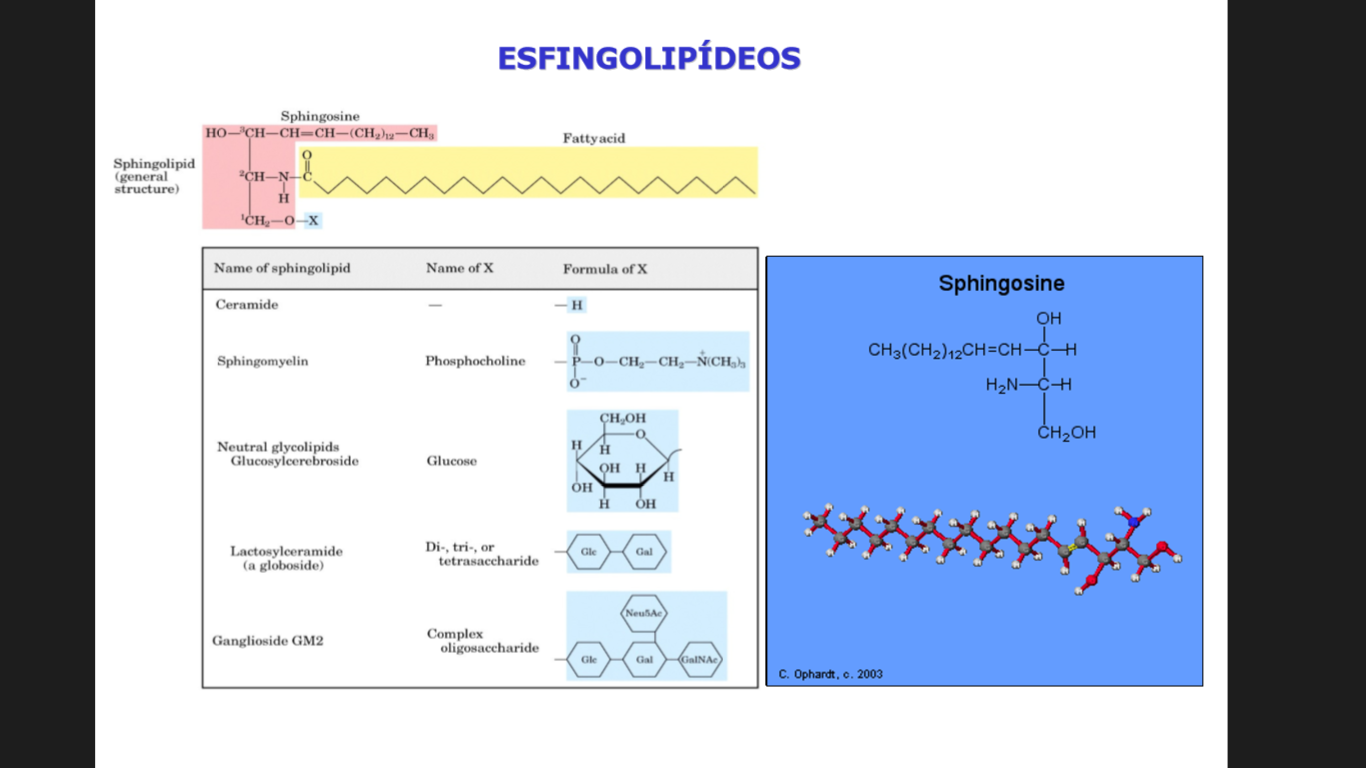 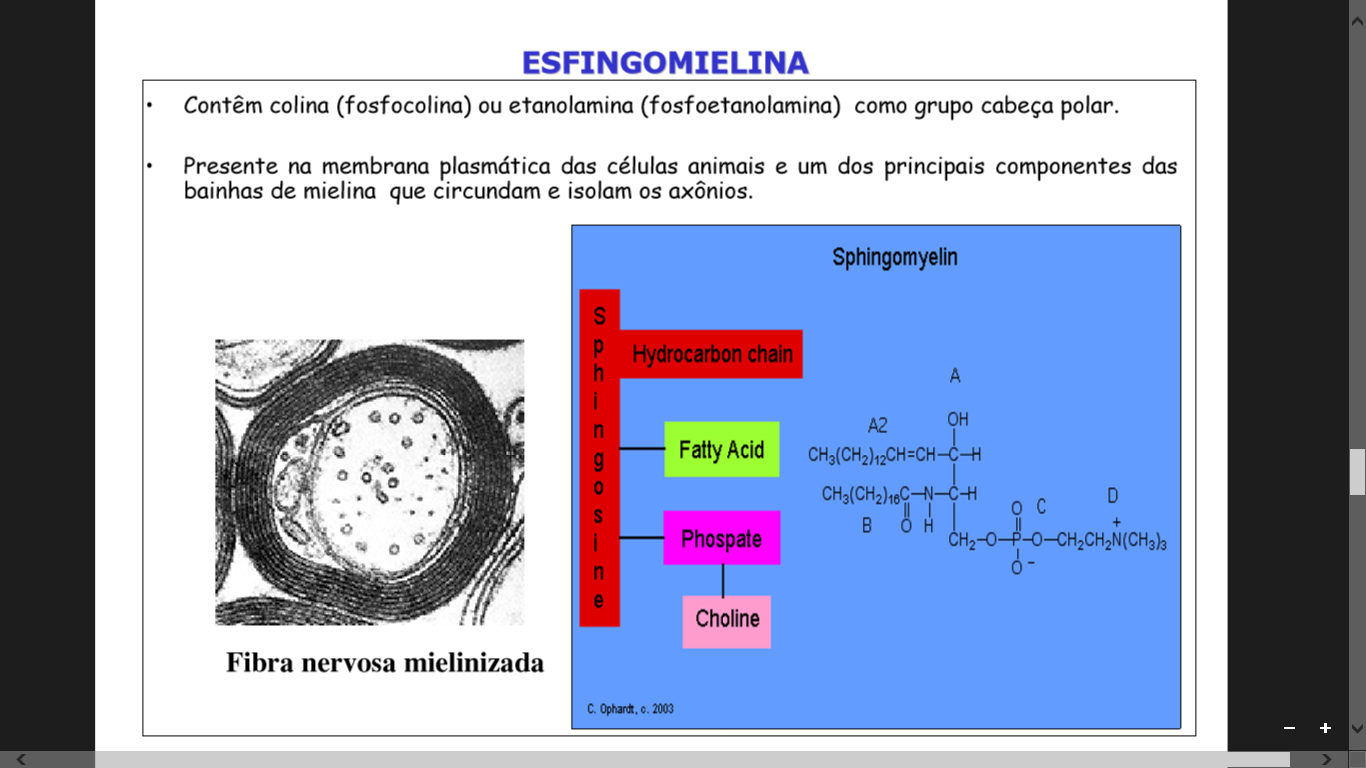 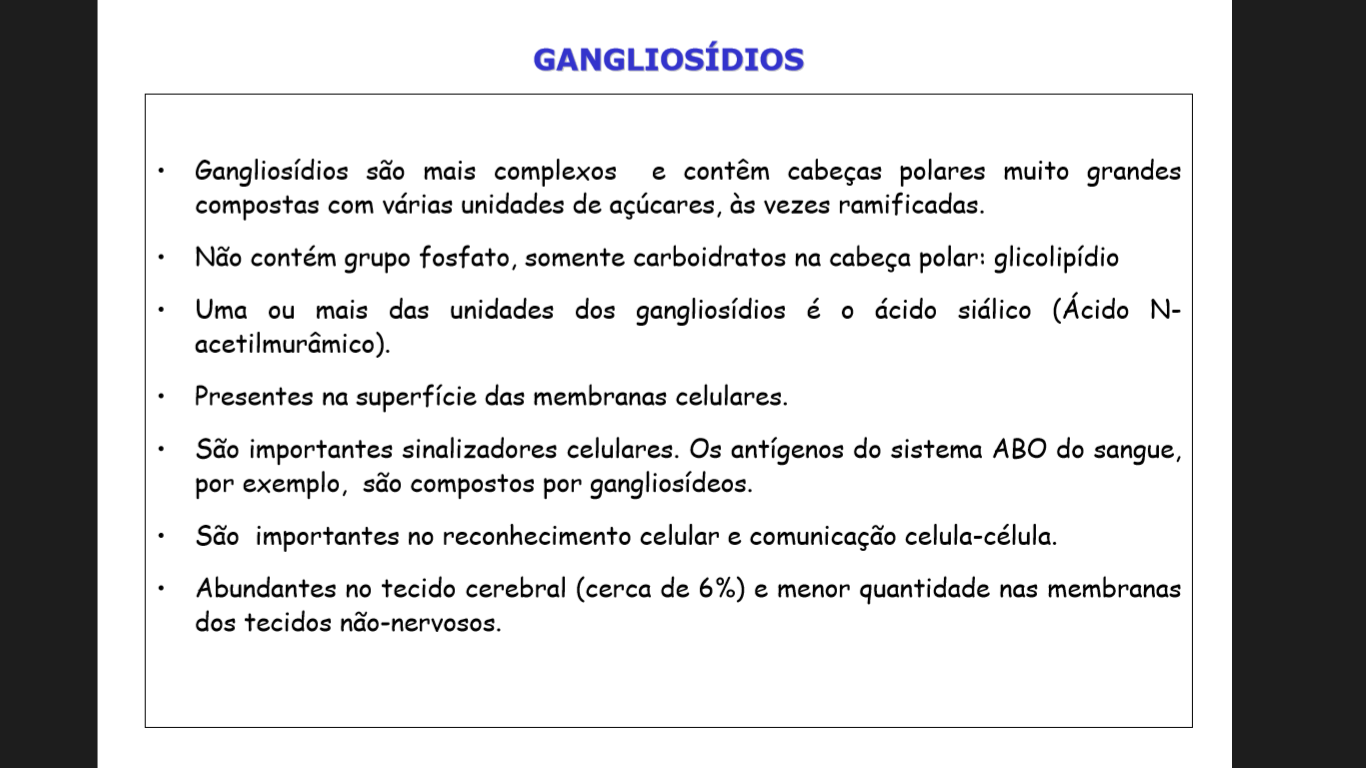 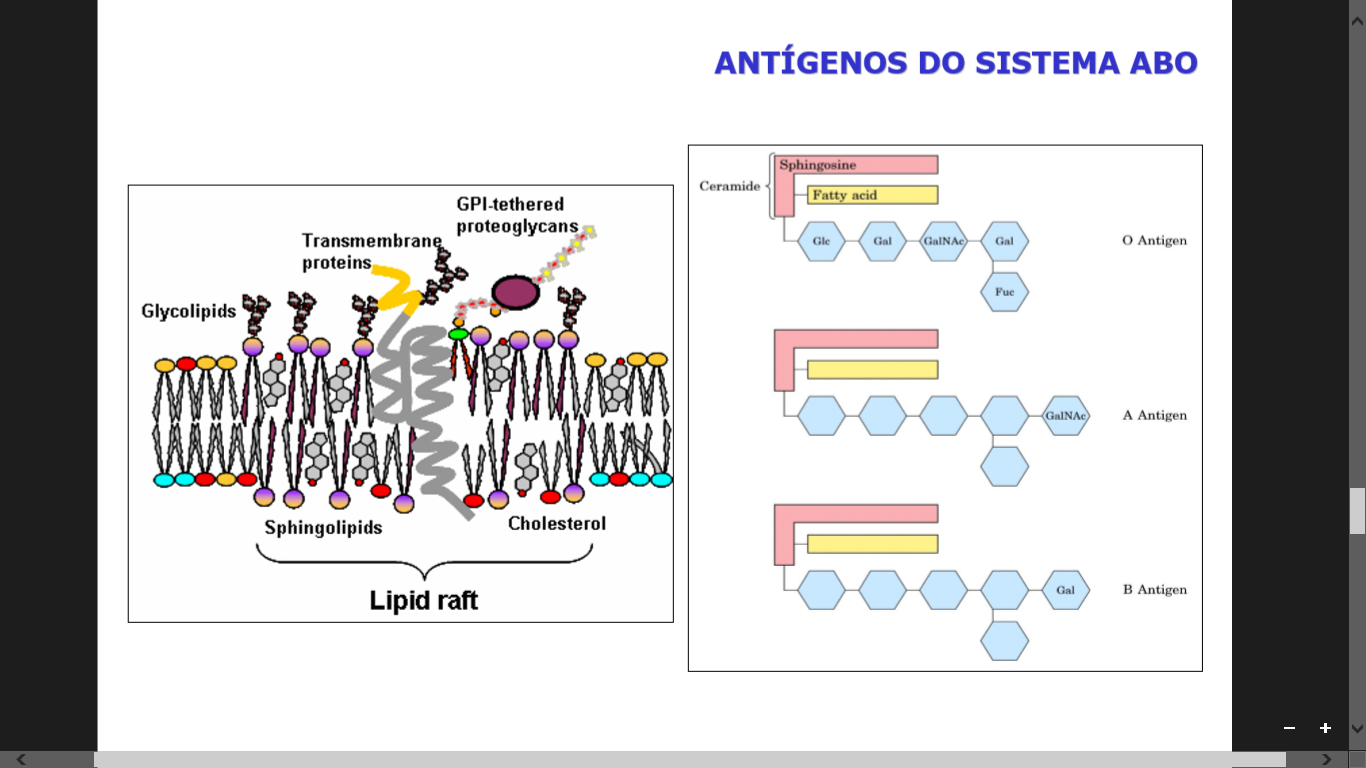